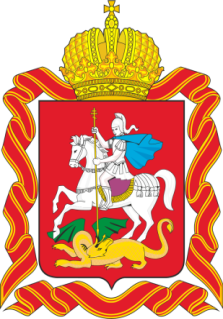 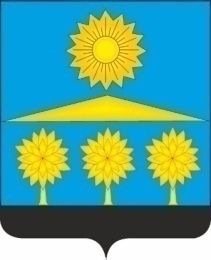 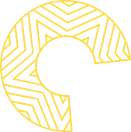 СОЛНЕЧНОГОРСК
«БЮДЖЕТ ДЛЯ ГРАЖДАН» 

ПОДГОТОВЛЕН НА ОСНОВЕ РЕШЕНИЯ СОВЕТА ДЕПУТАТОВ ГОРОДСКОГО ОКРУГА СОЛНЕЧНОГОРСК 
№712/72 от 15.08.2023
 «ОБ УТВЕРЖДЕНИИ ОТЧЕТА ОБ ИСПОЛНЕНИИ БЮДЖЕТА ГОРОДСКОГО ОКРУГА СОЛНЕЧНОГОРСК МОСКОВСКОЙ ОБЛАСТИ ЗА 2022 ГОД»
1
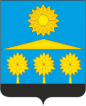 Городской округ Солнечногорск
«БЮДЖЕТ ДЛЯ ГРАЖДАН»Представляем «Бюджет для граждан», в котором в доступной форме изложено, на какие цели и в каком объеме направляются бюджетные ресурсы, каких результатов предполагается достичь и какие уже достигнуты. Жители округа должны не только знать, но и иметь возможность сделать выводы об эффективности расходов и их целевом использовании.«Бюджет для граждан» разработан для ознакомления жителей округа с основными целями, задачами и приоритетами бюджетной и налоговой политики, обоснованиями бюджетных расходов и результатами использования бюджетных средств.Для граждан представлены показатели бюджета городского округа Солнечногорск за 2022 году в виде графиков, диаграмм и числовых значений, чтобы каждый без труда мог понять каким образом формировались доходы и в каком объеме проводились расходы.«Бюджет для граждан» нацелен на получение обратной связи от граждан, которым интересны современные проблемы муниципальных финансов в городском округе Солнечногорск.
2
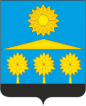 Городской округ Солнечногорск
Оглавление
Основные понятия и определения.
Социально-экономическое развитие городского округа Солнечногорск в 2022 году.
Исполнение бюджета городского округа Солнечногорск за 2022 год.
Параметры исполнения бюджета городского округа Солнечногорск за 2020–2022 годы. 
Достигнутые результаты бюджетной политики в 2022 году.
Исполнение бюджета городского округа Солнечногорск по доходам за 2021-2022 годы.
Удельный объем налоговых и неналоговых доходов района в расчете на душу населения в сравнении с другими муниципальными образованиями Московской области за 2022 год.
Сведения об объеме муниципального долга городского округа Солнечногорск.
Информация о местных налоговых льготах и суммах выпадающих доходов городского округа Солнечногорск в 2022 году.
Динамика и структура безвозмездных поступлений в бюджет городского округа за 2021-2022 годы.
Сведения о расходах бюджета городского округа Солнечногорск по разделам и подразделам классификации расходов за 2022 год.
Удельный объем расходов бюджета городского округа в отдельных секторах экономики и социальной сферы за 2022 год, включая расходы на душу населения.
Сведения о расходах бюджета Солнечногорского муниципального района по исполнению муниципальных программ.
Сведения о расходах бюджета городского округа Солнечногорск в разрезе целевых показателей муниципальных программ в 2022 году.
Информация о национальных проектах, реализованных на территории городского округа Солнечногорск в 2022 году.
Расходы бюджета городского округа с учетом интереса целевых групп.
Социально-значимые проекты  городского округа Солнечногорск в 2022 году.
Мероприятия, выполненные в рамках инициативного бюджетирования городского округа Солнечногорск.
Контактная информация.
3
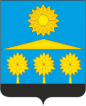 Основные понятия и определения
Бюджет –это финансовый план доходов и расходов, в котором указываются источники и объемы ожидаемых поступлений денежных средств в государственную казну и предназначенных для реализации основных потребностей населения, а также обеспечения задач и функций государства и местного самоуправления на определенный период
Бюджетный процесс – это деятельность органов государственной власти, органов местного самоуправления и иных участников бюджетного процесса по составлению и рассмотрению проектов бюджетов, утверждению и исполнению бюджетов, контролю за их исполнением, осуществлению бюджетного учета, рассмотрению и утверждению бюджетной отчетности и внешних проверок.
Консолидированный бюджет - свод бюджетов всех уровней на определенной территории (используется в аналитических целях и не утверждается законом)
ДОХОДЫ БЮДЖЕТА – поступающие в бюджет денежные средства, за исключением средств, являющихся источниками финансирования дефицита бюджета
 налоговые доходы
 неналоговые доходы
 безвозмездные поступления
РАСХОДЫ БЮДЖЕТА  – выплачиваемые из бюджета денежные средства, за исключением средств, являющихся источниками финансирования дефицита бюджета
4
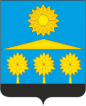 Основные понятия и определения
Основной принцип формирования бюджета.
Основным принципом формирования любого бюджета является его СБАЛАНСИРОВАННОСТЬ. Это значит, что расходы бюджета в целом должны быть обеспечены доходными источниками.
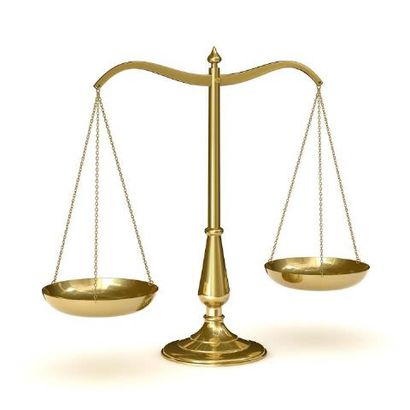 Превышение доходов бюджета над его расходами – ПРОФИЦИТНЫЙ БЮДЖЕТ
Превышение расходов бюджета над его доходами – ДЕФИЦИТНЫЙ БЮДЖЕТ
5
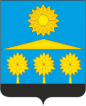 Основные понятия и определения
Межбюджетные трансферты – денежные средства, перечисляемые из одного бюджета другому бюджету бюджетной системы РФ
Предоставляется на безвозвратной основе на первоочередные расходы
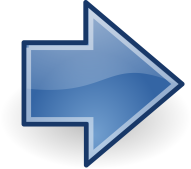 ДОТАЦИИ
Предоставляется на финансирование «переданных» полномочий другим публично -правовым образованиям
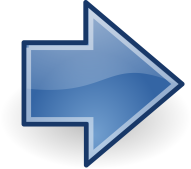 СУБВЕНЦИИ
Предоставляется на условиях долевого софинансирования расходов других бюджетов
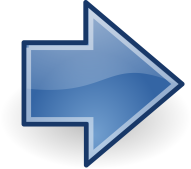 СУБСИДИИ
6
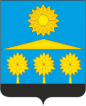 Социально-экономическое развитие городского округа Солнечногорск в 2022 году
7
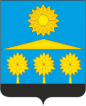 Городской округ Солнечногорск
Исполнение бюджета городского округа Солнечногорск за 2022 год
В 2022 году бюджет округа по  доходам исполнен в сумме 11 042 341,8 тыс. рублей, или 98,1%  к уточненным назначениям.
             Поступления налоговых и неналоговых доходов составили  5 607 725,9 тыс. рублей или 99,4% к уточненным назначениям.           
             Безвозмездных перечислений поступило 5 434 615,9 тыс. рублей или 96,8% к уточненным назначениям.
             Расходы исполнены в сумме 11 020 535,4 тыс. рублей или на 96,2% к уточненным назначениям.
             Бюджет исполнен с профицитом 21 806,4 тыс. рублей при планируемом дефиците бюджета 198 867,3 тыс. рублей.
8
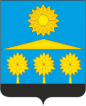 Городской округ Солнечногорск
Параметры исполнения бюджета округа за 2020-2022 годы
(тыс.руб.)
9
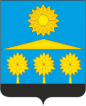 Городской округ Солнечногорск
Достигнутые результаты бюджетной политики в 2022 году
Бюджетная политика нацелена на:
         - повышение доступности и качества муниципальных услуг;
         - повышение эффективности и результативности имеющихся инструментов  программно-целевого управления                 и обеспечение оптимизации бюджетных расходов;
         - совершенствование нормативного правового регулирования бюджетного процесса.
                   Доходы бюджета городского округа за 2022 год исполнены в размере 11 042 341,8 тыс. рублей или 98,1%             к уточненному плану. По сравнению с 2021 годом доходы бюджета увеличились  на 1 959 501,5 тыс. рублей или на 21,6%.
                   В структуре доходов бюджета городского округа 50,8% составляют налоговые и неналоговые доходы. Основными доходными источниками являются налог на доходы физических лиц – 2 071 613,2 тыс. рублей или 36,9% в общем объеме налоговых и неналоговых доходов и  налоги на имущество – 1 621 303,5 тыс. рублей или 28,9% соответственно. 
                   На 01.01.2023 года расходы бюджета городского округа составили 11 020 535,4 тыс. рублей или 96,2%                       к уточненному плану. По сравнению с 2021 годом расходы увеличились на 2 291 234,9 тыс. рублей  или на 26,2%.
                   Как и в прошлые годы, бюджет городского округа имеет социальную направленность. Расходы                          на социально-культурную сферу составили (с учетом межбюджетных трансфертов из бюджета Московской области на социально-культурные цели) в 2022 году 5 468 912,1 тыс. рублей или 49,6% в общем объеме расходов.  
                   В 2022 году на реализацию муниципальных программ было направлено 10 790 896,4 тыс.рублей (или 98% от общего объема расходов). Наибольший объем средств направлен на  исполнение по муниципальным программам городского округа «Образование» – 38,6%,  «Развитие инженерной инфраструктуры» – 16,6%, «Формирование современной городской среды» - 9,4%.
                   Муниципальный долг не превысил пределы установленные Бюджетным кодексом Российской Федерации.
10
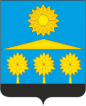 Исполнение бюджета городского округа по доходам за 2021-2022 годы
Информация об объеме и структуре налоговых и неналоговых доходов, а также межбюджетных трансфертах, поступивших в бюджет в 2022 году (в сравнении с плановыми назначениями)
(тыс.руб.)
11
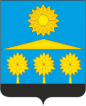 Исполнение бюджета городского округа по доходам за 2021-2022 годы
(тыс.руб.)
12
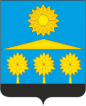 Городской округ Солнечногорск
Информация об удельном объеме налоговых и неналоговых доходов бюджета городского округа Солнечногорск в расчете на душу населения в сравнении с другими муниципальными образованиями Московской области за 2022 год
*Численность населения на 01.01.2022 год: 
http://www.statdata.ru/naselenie-moskovskoi-oblasti-chislennost
 
**Информация о налоговых и неналоговых доходах в разрезе муниципальных образований размещена на портале «Открытый бюджет МО» по ссылке:
 https://budget.mosreg.ru/analitika/ispolnenie-byudjeta-subekta/sravnenie-po-osnovnym-parametram-ispolneniya-byudzhetov-municipalnyx-obrazovanij
13
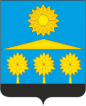 Городской округ Солнечногорск
Сведения об объеме муниципального долга городского округа Солнечногорск на начало и конец 2022 года
(тыс.руб.)
14
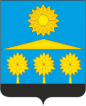 Городской округ Солнечногорск
Информация о налоговых льготах и ставках налогов в г.о. Солнечногорск в 2022 году
Налог на имущество физических лиц
Установлен Решением Совета депутатов г.о.Солнечногорск №212/12 от 26.11.2019г. «О налоге на имущество физических лиц на территории г.о.Солнечногорск МО»
Земельный налог
Установлен Решением Совета депутатов г.о.Солнечногорск №213/12 от 26.11.2019г. «Об установлении земельного налога на территории г.о.Солнечногорск»
Ставка налога.
В зависимости от кадастровой стоимости объекта налогообложения: 
- до 300 млн. рублей – 0,1%-0,3%; 
- свыше 300 млн. рублей – 2,0%; 
- прочие объекты – 0,5%.
Ставка налога.
В зависимости от вида земельного участка:
 - 0,1%  - Земельные участки предоставленные для организаций – собственников земельных участков с видом разрешенного использования «автомобилестроительная промышленность» сроком до 31.12.2026;
-  0,2% - Земли приобретенные для индивидуального жилищного строительства, личного подсобного хозяйства, садоводства или огородничества, а также земельных участков общего назначения, предусмотренных ФЗ от 29.07.2017 года №217-ФЗ, земли приобретенные для малоэтажного жилищного строительства и/или рекреационного использования;
-  0,3% - Земли занятые жилищным фондом и объектами инженерной инфраструктуры жилищно-коммунального комплекса или приобретенные для жилищного строительства.
Земли сельскохозяйственного назначения и используемых для сельхозпроизводства;
- 1,5% - Земельные участки отнесенные к землям сельскохозяйственного назначения или  землям в составе зон сельскохозяйственного использования в населенных пунктах, не используемых для сельскохозяйственного производства.
15
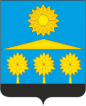 Городской округ Солнечногорск
Информация о предоставленных льготах по земельному налогу в городском округе Солнечногорск
16
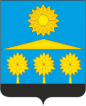 Городской округ Солнечногорск
Информация о предоставленных льготах по налогу на имущество в городском округе Солнечногорск в 2022 году
17
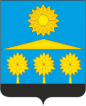 Городской округ Солнечногорск
Объем выпадающих доходов в городском округе Солнечногорск
Оценка эффективности налоговых расходов проводится в соответствии с основными положениями постановления Правительства Российской Федерации от 22.06.2019 г. № 796                «Об общих требованиях к оценке налоговых льгот (налоговых расходов) субъектов Российской Федерации и муниципальных образований» (далее – методические рекомендации Минфина России), также порядка формирования перечня налоговых расходов городского округа Солнечногорск Московской области и оценки налоговых расходов городского округа Солнечногорск Московской области, утвержденного Постановлением Администрации городского округа Солнечногорск        от 13.05.2020 №821.
	В ходе проведения оценки эффективности налоговых расходов осуществлялась оценка целесообразности (востребованность налоговых расходов, соответствие их целям соответствующих муниципальных программ и (или) целям социально-экономической политики) и их результативности (оценка бюджетной эффективности).
18
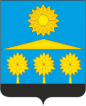 Городской округ Солнечногорск
Динамика и структура безвозмездных поступлений в бюджет городского округа Солнечногорск за 2021-2022 годы
(тыс.руб.)
Безвозмездные поступления в 2022 году
19
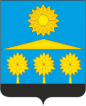 Сведения о расходах бюджета по разделам и подразделам классификации расходов
Сведения о расходах бюджета округа по разделам и подразделам классификации расходов за 2022 год
(тыс.руб.)
20
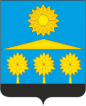 Сведения о расходах бюджета по разделам и подразделам классификации расходов
21
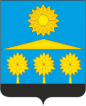 Сведения о расходах бюджета по разделам и подразделам классификации расходов
22
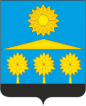 Сведения о расходах бюджета по разделам и подразделам классификации расходов
23
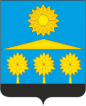 Городской округ Солнечногорск
Удельный объем расходов бюджета городского округа Солнечногорск в отдельных секторах экономики и социальной сферы за 2022 год, включая расходы на душу населения
*Численность населения, используемая в расчетах, составляет 150,775 тыс. человек
24
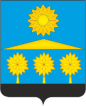 Городской округ Солнечногорск
Исполнение бюджета городского округа Солнечногорск в разрезе муниципальных программам в 2022 году
Расходы бюджета городского округа в разрезе муниципальных программ в 2022 году составили 10 790 896,4 тыс.рублей  или 96,2% к уточненному плану. 
       
 Исполнение муниципальных программ
- от 100 % до 90 % (17 программ):
МП «Строительство объектов социальной инфраструктуры» - 100,00%;
МП «Спорт»– 99,90%;
МП «Развитие сельского хозяйства» – 99,76 %;
МП «Культура» – 99,43%;
МП «Жилище» - 99,11%;
МП «Архитектура и градостроительство» - 98,90%;
МП «Социальная защита населения» – 98,54%;
МП «Развитие институтов гражданского общества, повышение эффективности местного самоуправления и реализации молодежной политики» – 98,32%;
МП «Безопасность и обеспечение безопасности жизнедеятельности» – 98,12%;
МП «Цифровое муниципальное образование» - 97,82%;
МП «Предпринимательство» – 97,66%; 
МП «Образование» – 96,89%;
МП «Управление имуществом и муниципальными финансами» - 96,77%;
МП «Здравоохранение» - 96,70%; 
МП «Развитие инженерной инфраструктуры и энергоэффективности» – 96,39%;
МП «Формирование современной комфортной городской среды» - 91,57%;
МП «Переселение граждан из аварийного жилищного фонда» - 90,52%.

- менее 90 %  (2 программы):
МП «Развитие и функционирование дорожно-транспортного комплекса» - 88,27%;
МП «Экология и окружающая среда» – 83,48%.
25
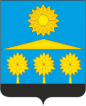 Сведения о расходах бюджета городского округа по исполнению муниципальных программ
Сведения о расходах бюджета городского округа по исполнению муниципальных программ в 2022 году
(тыс.руб.)
26
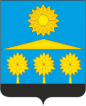 Сведения о расходах бюджета городского округа по исполнению муниципальных программ
(тыс.руб.)
27
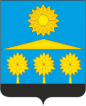 Сведения о расходах бюджета городского округа по исполнению муниципальных программ
(тыс.руб.)
28
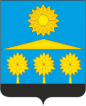 Сведения о расходах бюджета городского округа в разрезе муниципальных программ за 2022 год
29
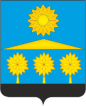 Городской округ Солнечногорск
Исполнение бюджета в разрезе целевых показателей муниципальных программ в 2022 году
МП № 1. «Здравоохранение»
30
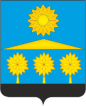 Городской округ Солнечногорск
МП № 2. «Культура»
31
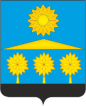 Городской округ Солнечногорск
МП № 2. «Культура»
32
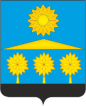 Городской округ Солнечногорск
МП № 3. «Образование»
33
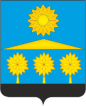 Городской округ Солнечногорск
МП № 3. «Образование»
34
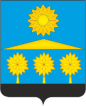 Городской округ Солнечногорск
МП № 4. «Социальная защита населения»
35
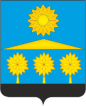 Городской округ Солнечногорск
МП № 4. «Социальная защита населения»
36
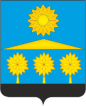 Городской округ Солнечногорск
МП № 4. «Социальная защита населения»
37
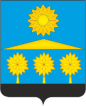 Городской округ Солнечногорск
МП № 5. «Спорт»
38
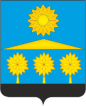 Городской округ Солнечногорск
МП № 6. «Развитие сельского хозяйства»
39
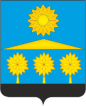 Городской округ Солнечногорск
МП № 7. «Экология и окружающая среда»
40
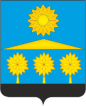 Городской округ Солнечногорск
МП № 8. «Безопасность и обеспечение безопасности жизнедеятельности»
41
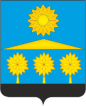 Городской округ Солнечногорск
МП № 8. «Безопасность и обеспечение безопасности жизнедеятельности»
42
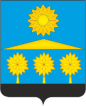 Городской округ Солнечногорск
МП № 9. «Жилище»
43
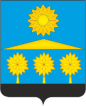 Городской округ Солнечногорск
МП № 9. «Жилище»
44
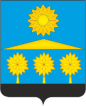 Городской округ Солнечногорск
МП № 10. «Развитие инженерной инфраструктуры и энергоэффективности»
45
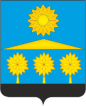 Городской округ Солнечногорск
МП № 10. «Развитие инженерной инфраструктуры и энергоэффективности»
46
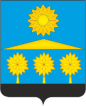 Городской округ Солнечногорск
МП № 11. «Предпринимательство»
47
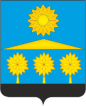 Городской округ Солнечногорск
МП № 11. «Предпринимательство»
48
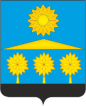 Городской округ Солнечногорск
МП № 12. «Управление имуществом и муниципальными финансами»
49
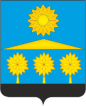 Городской округ Солнечногорск
МП № 12. «Управление имуществом и муниципальными финансами»
50
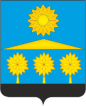 Городской округ Солнечногорск
МП № 13. «Развитие институтов гражданского общества, повышение эффективности местного самоуправления и реализации молодежной политики»
51
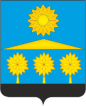 Городской округ Солнечногорск
МП № 13. «Развитие институтов гражданского общества, повышение эффективности местного самоуправления и реализации молодежной политики»
52
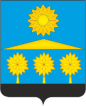 Городской округ Солнечногорск
МП № 14. «Развитие и функционирование дорожно-транспортного комплекса»
53
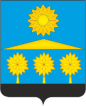 Городской округ Солнечногорск
МП № 15. «Цифровое муниципальное образование»
54
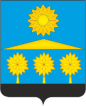 Городской округ Солнечногорск
МП № 15. «Цифровое муниципальное образование»
55
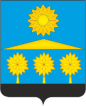 Городской округ Солнечногорск
МП № 16. «Архитектура и градостроительство»
56
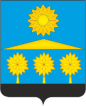 Городской округ Солнечногорск
МП № 17. «Формирование современной комфортной городской среды»
57
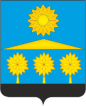 Городской округ Солнечногорск
МП № 18. «Строительство объектов социальной инфраструктуры»
58
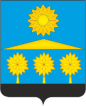 Городской округ Солнечногорск
МП № 19. «Переселение граждан из аварийного жилищного фонда»
59
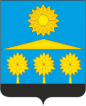 Информация о национальных проектах городского округа в 2022 году
Информация о национальных проектах, реализуемых на территории  городского округа Солнечногорск в 2022 году
60
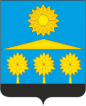 Информация о национальных проектах городского округа в 2022 году
61
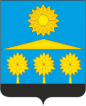 Информация о национальных проектах городского округа в 2022 году
62
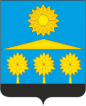 Информация о национальных проектах городского округа в 2022 году
63
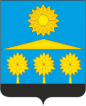 Расходы бюджета городского округа с учетом интересов целевых групп в 2022 году
Информация о расходах бюджета городского округа Солнечногорскс учетом интересов целевых групп пользователей в отчетном периоде 2022 года       и планируемых к реализации в 2023 -2025 годах
Муниципальная программа«Образование».
 Выплата компенсации родительской платы за присмотр и уход за детьми, осваивающими образовательные программы дошкольного образования в организациях, осуществляющих образовательную деятельность.

Целевая группа и меры поддержки:  родители воспитанников детских садов из категории "многодетная семья" и "сотрудники дошкольных образовательных учреждений" – 100% и 50% возмещение расходов на оплату детского сада.
Объем расходов: 
2021 год – 32 884,28 тыс. руб. (7 327человек);
2022 год – 33 390,50 тыс. руб. (8 238человека);
2023 год – 50 534,0 тыс. руб. (7192человека);
2024 год – 50 534,0 тыс. руб. (7192человека);
2025 год –50 534,0 тыс. руб.
НПА:  Постановление Правительства Московской области от 26.05.2014 № 378/17 378/17 «Об утверждении порядка обращения за компенсацией родительской платы за присмотр и уход за детьми, осваивающими образовательные программы дошкольного образования в организациях Московской области, осуществляющих образовательную деятельность, и порядок ее выплаты»
 (с изменениями).
 
Муниципальная программа«Социальная защита населения». 
 Организация отдыха и оздоровления детей и подростков:
 
Целевая группа и меры поддержки:  Школьники всех категорий: дети-сироты, дети, находящиеся в трудной жизненной ситуации, одаренные дети и т.д. – организация мест отдыха, медицинского обследования перед отдыхом. 
Объем расходов: 
2021 год – 27 287,4 тыс. руб. (7460 человека);
2022 год -27 132,6 тыс. руб. (7 791 человека);
2023 год -26 331,00тыс. руб. (7 300 человека);
2024 год -26 331,00тыс. руб. ( 7300 человека);
2025 год- 26 331,00 тыс. руб.( 7300 человека).
НПА:  Постановление Правительства МО от 12.03.2012 № 269/8 "О мерах по организации отдыха и оздоровления детей в Московской области« (с изменениями).
64
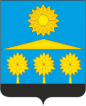 Расходы бюджета городского округа с учетом интересов целевых групп в 2022 году
Информация о расходах бюджета городского округа Солнечногорскс учетом интересов целевых групп пользователей в отчетном периоде 2022 года      и планируемых к реализации в 2023 -2025 годах
Муниципальная программа«Жилище».
 
 - Обеспечение жильем молодых семей.

Целевая группа и меры поддержки: Молодые семьи – единовременная выплата на приобретение жилья.
Объем расходов: 
2021 год -12 686,3 тыс. руб. (9 семей); 
2022 год -22 759,85 тыс. руб. (13 семей);
2023 год -  60 150,40тыс. руб. (7 человек);
2024 год -45 815,04тыс. руб. (7 человек);
2025 год - 44 936,32тыс. руб. (7 человек)
НПА:. Постановление Правительства РФ от 30.12.2017 N 1710 "Об утверждении государственной программы Российской Федерации "Обеспечение доступным и комфортным жильем и коммунальными услугами граждан Российской Федерации" (с изменениями).

 
Реализация мер социальной поддержки и социального обеспечения детей сирот и детей, оставшихся без попечения родителей, а также лиц из их числа :

Целевая группа и меры поддержки: Дети-сироты и дети, оставшиеся без попечения родителей, лиц из числа детей-сирот и детей, оставшихся без попечения родителей – единовременная выплата на приобретение жилья.

Объем расходов: 
2021 год -12 752,0 тыс. руб. (4 человека)
2022 год -103 976,10 тыс. руб. (24 человека);
2023 год -  55 587,00тыс. руб. (11 человек);
2024 год -37 058,00тыс. руб. (10 человек);
2025 год - 23 161,00 тыс. руб.(10 человек)

НПА: Закон Московской области от 29.12.2007 № 248/2007-ОЗ «О предоставлении полного государственного обеспечения и дополнительных гарантий по социальной поддержке детям-сиротам и детям, оставшимся без попечения родителей»  (с изменениями).
65
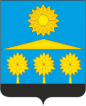 Социально-значимые проекты городского округа в 2022 году (тыс.рублей)
66
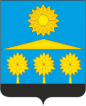 Социально-значимые проекты городского округа в 2022 году (тыс.рублей)
67
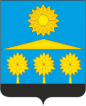 Мероприятия, выполненные в рамках инициативного бюджетирования городского округа Солнечногорск в 2022 году
68
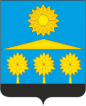 Городской округ Солнечногорск
Контактная информация
Финансовое управление
 администрации городского округа Солнечногорск
141505, Московская область, г.Солнечногорск, ул. Красная, д.124
контактный телефон             (8-495) 994 - 02 - 87
адрес электронной почты:    solnecfin@yandex.ru
Начальник управления – Баркова Ирина Анатольевна
                график работы: понедельник-пятница с 9:00 до 18:00
                                            обеденный перерыв с 13:00 до 14:00
                график личного приема граждан: осуществляется по мере их 
                                            обращения  (в рабочее время учреждения) 

Отдел экономического развития, мобилизации  доходов 
и муниципальных услуг
141500, Московская область, г. Солнечногорск, ул. Банковская, д.2
контактный телефон           (8-496-2) 63-85-98
адрес электронной почты:  economika_soln@mail.ru  
Начальник отдела – Степанянц Надежда Николаевна
                график работы: понедельник-пятница с 9:00 до 18:00
                                            обеденный перерыв с 13:00 до 14:00
                график личного приема граждан: осуществляется по мере их
                                             обращения  (в рабочее время учреждения)
69